Lithium ECRIS for CLIP
Dec 2021

M. Okamura
1
High performance ECRIS for He2+ and Li3+ beam.
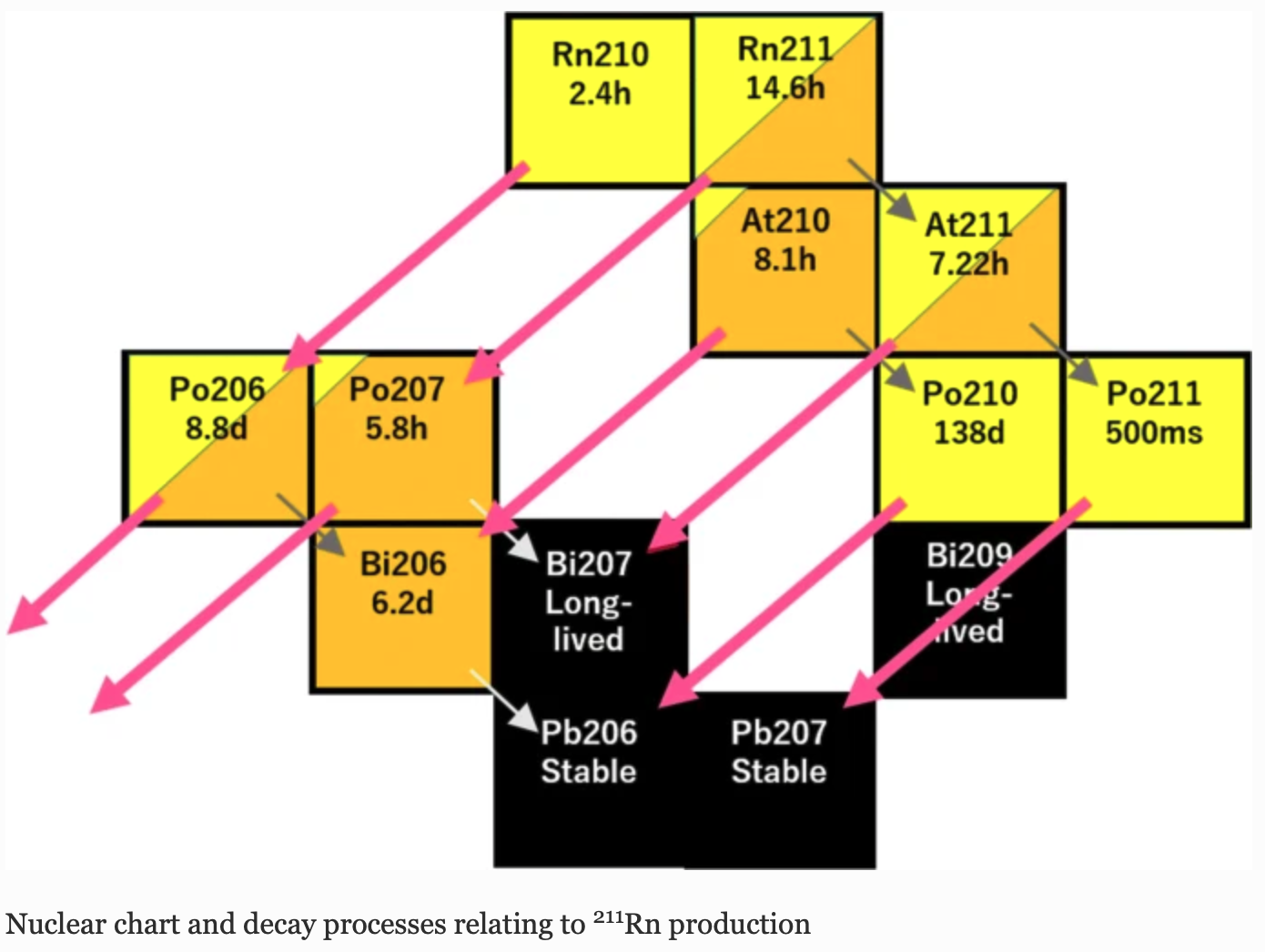 Li3+ beam
209Bi(7Li, 5n)211Rn
He2+ beam
209Bi(4He, 2n)211At
High current Li3+ and He2+ beams are required.
Do we have enough technologies for the ion source?
2
Journal of Radioanalytical and Nuclear Chemistry (2020) 323:921–926
Why ECRIS??
At CAD, we have world class ion sources. However,,
Without ECRIS, a new isotope facility cannot be realized in BNL.
Why is the R&D required??
No great Li ECRIS in the world.
Lithium is a chemically active material.
Prototype test is indispensable.
3
Target species:
RFQ input energy : 20 keV/u
Duty factor : 10 %
Emittance : 0.2 pi mm mrad nor. rms
4
Frequency Choice
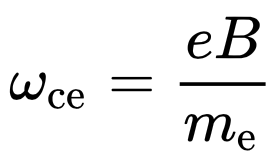 ECR condition
For Proton
Plasma temperature
Better emittance
For He & Li
Geller’s scaling laws
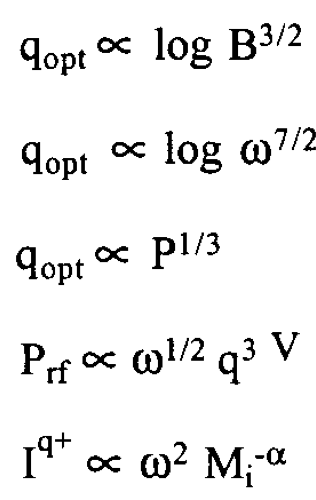 Beam emittance is proportional to the magnetic field strength at the extraction.
High field ->  Large emittance
He2+ can be provided from a higher frequency ECRIS
6
For H+ and D+, Taylor type ECR works good.
2.45 GHz (same frequency to a kitchen microwave)
Two axial solenoid magnets
No transverse confinement magnet
2 kW provides more than 10 mA
Proton fraction more than 90%
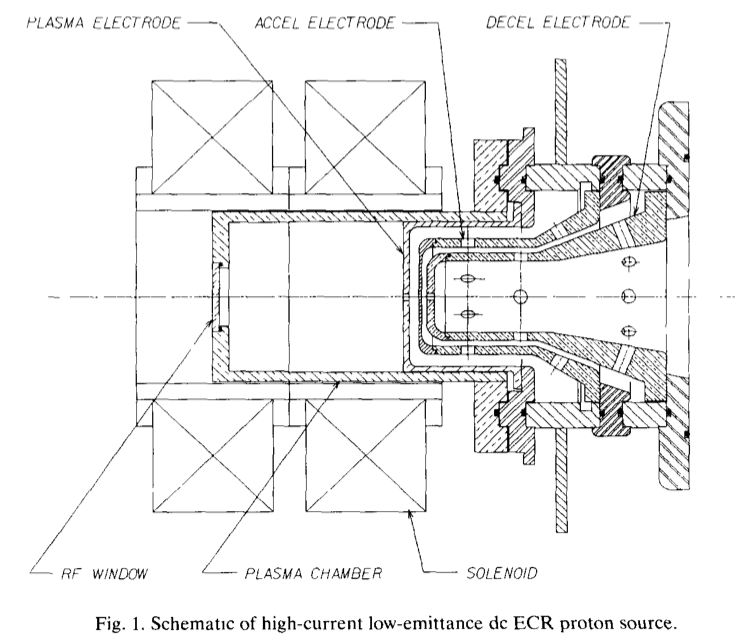 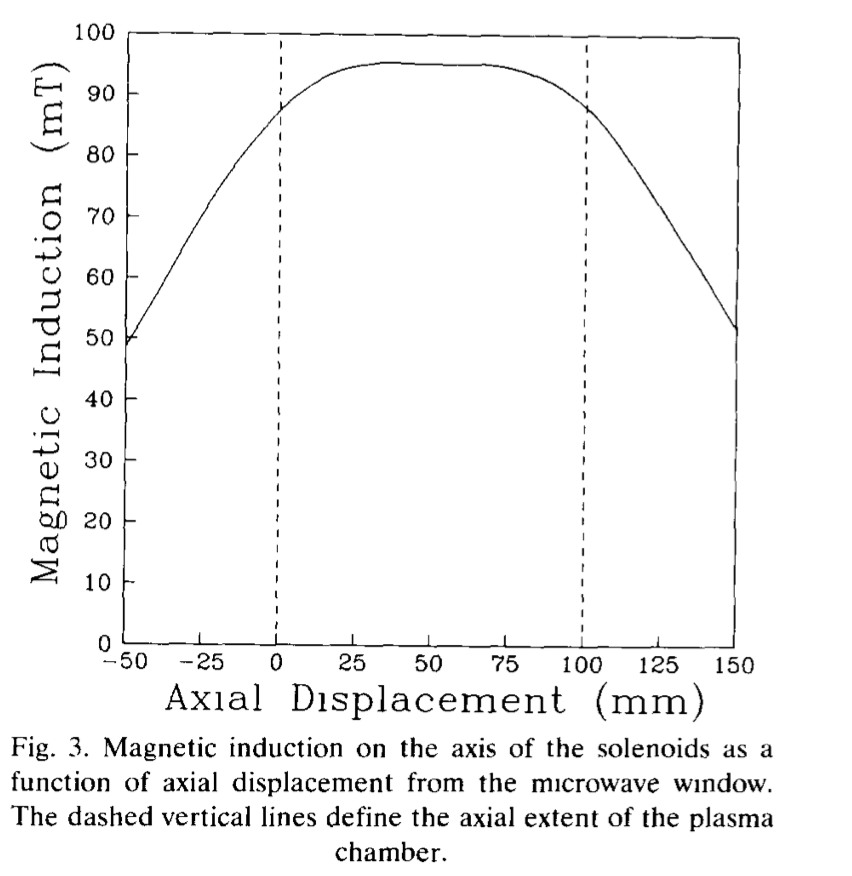 NIMA 309 (1991) 37-42
7
Permanent magnet 2.45 GHz ECR is getting popular now.
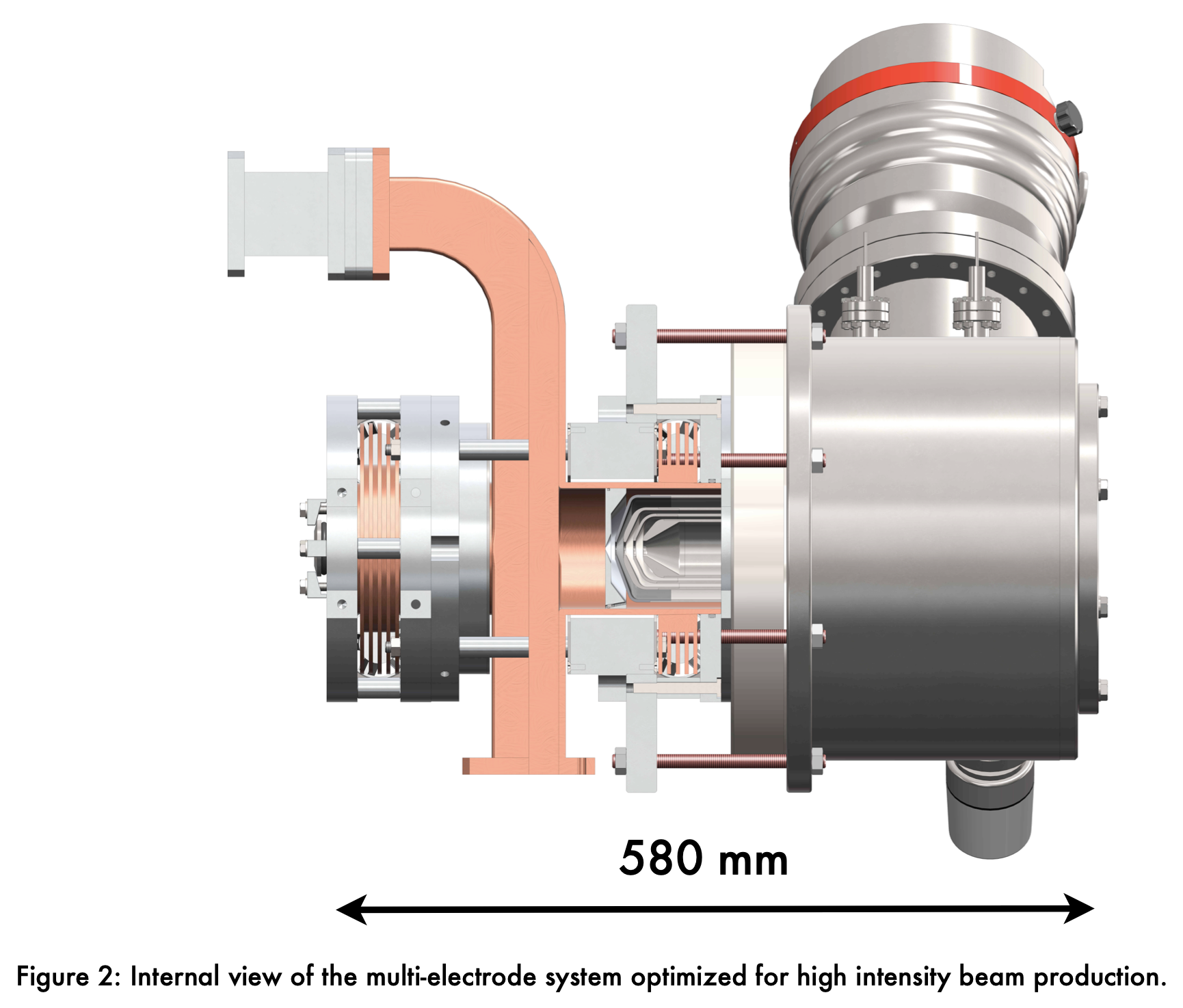 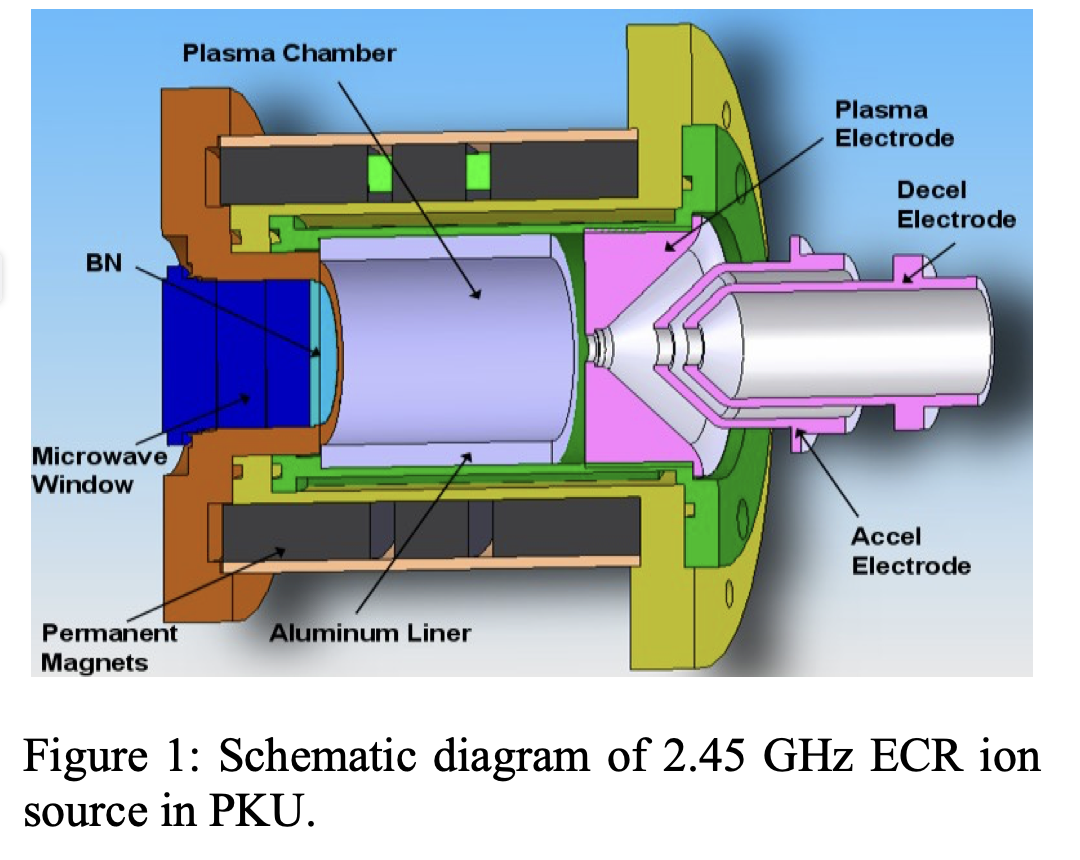 TUCOCK02 Proceedings of ECRIS2010, Grenoble, France
Commercial solution is available
Pantenik Monogan M-1000
Proton ECRIS can be fabricated in house or purchased.
8
There have been no mA class Electron Cyclotron Resonance Ion Source for Li3+ beam.
Lithium is classified as an alkali metal on the Periodic Table. 
At 300°C, lithium has a significantly high enough vapor pressure to cause ppm level contamination in a vacuum system.
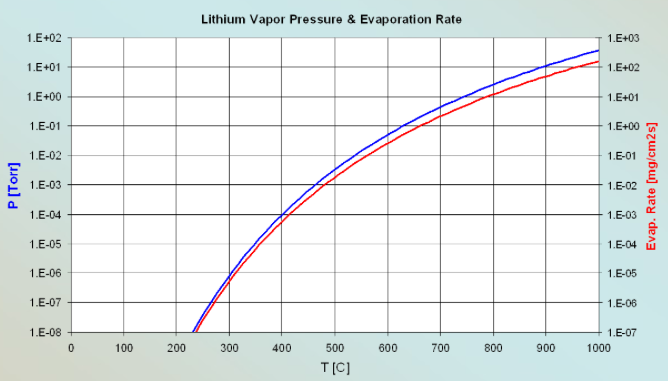 How to control lithium vapor pressure?

How to manage lithium contamination?
ECR requirement range from E-8 to E-6.
Temperature range from 230 C to 310 C.
Comparison with other alkali metals
Natural abundance of 7Li is 93 %. 7 % is 6Li which is not our interest.
10
Notable chemical property of Li
Li does not readily react with water-free 02 below 373 K, but reacts above 373 K to form an oxide (Li2O).
The reaction between metal Li and N2 is slow in the case of N2 without moisture, but when even a small amount of moisture is present, the exothermic reaction proceeds rapidly even at room temperature to produce nitride (Li3N).
This is highly corrosive to iron and steel (the melting point of Li3N itself is almost 1118 K).
Li and C react at high temperatures to form carbides (Li2C2). The reaction with H2 produces a stable solid compound (LiH: melting point 960 K, decomposition temperature ~1245 K), which is the most stable among alkali metal hydrides.
Li at room temperature easily loses its luster and turns black when it comes in contact with air containing moisture, and becomes a white powder if left for a long time, but this is thought to be due to the formation of compounds such as Li3N, LiOH, and LiOH-H2O first, and finally Li2CO3 powder.
From the standpoint of corrosion resistance, it is desirable to make the device out of Mo, Nb, Ta, Zr, Ti and W. Fe is also relatively safe, and SUS316 is used in fusion reactors as a non-magnetic material.
Li feed line is kept between 200 C and 300 C.

Interior of the ion source should be made of Mo, Nb, Ta, or SUS316.
11
Develop Li feeding system
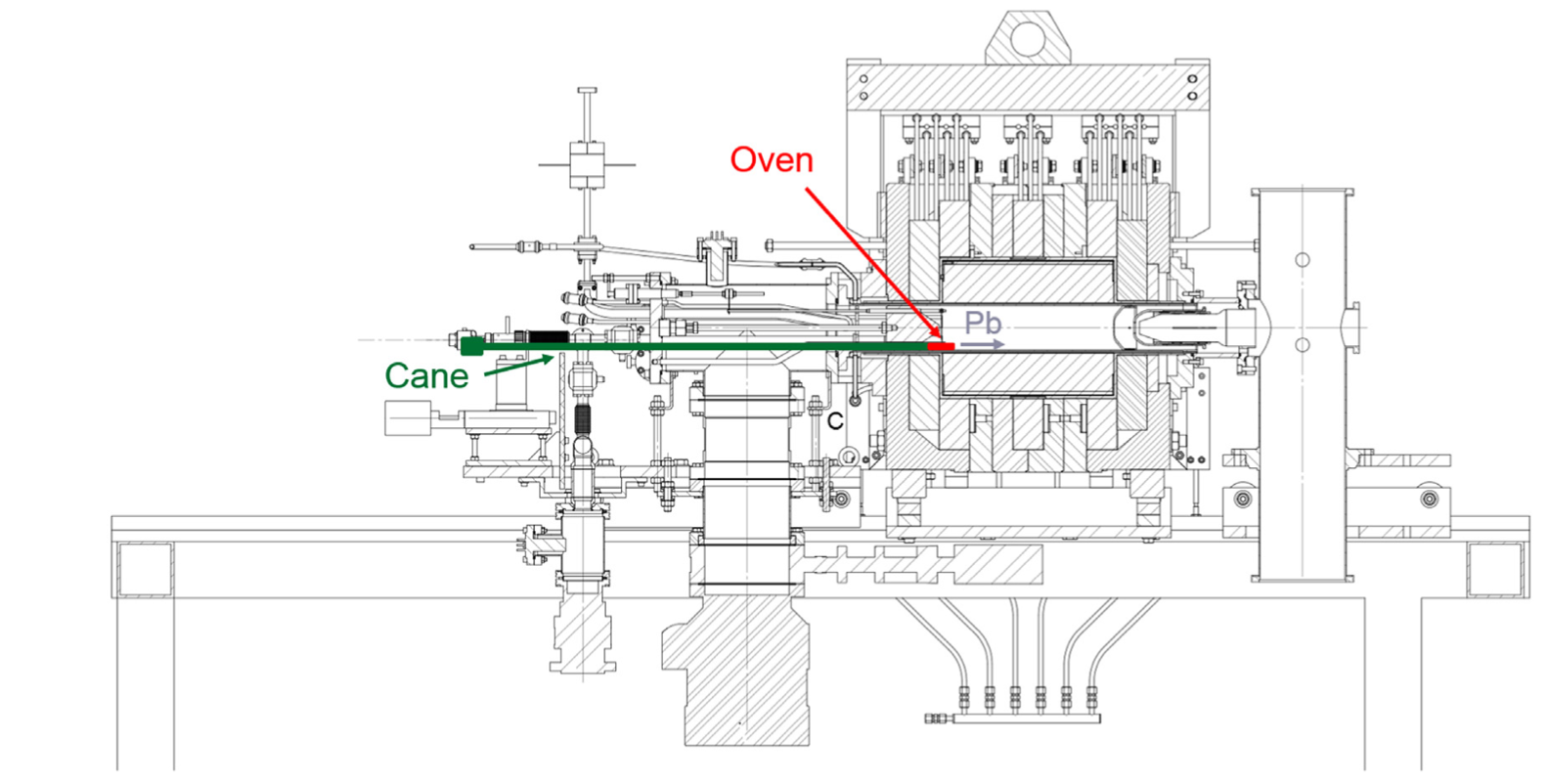 Laser
Laser ablation type
Oven type: Internal or external
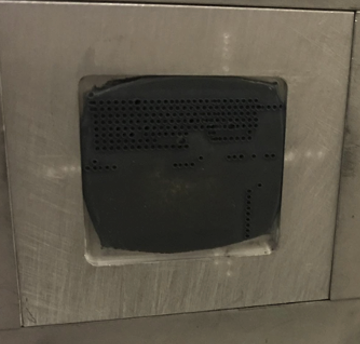 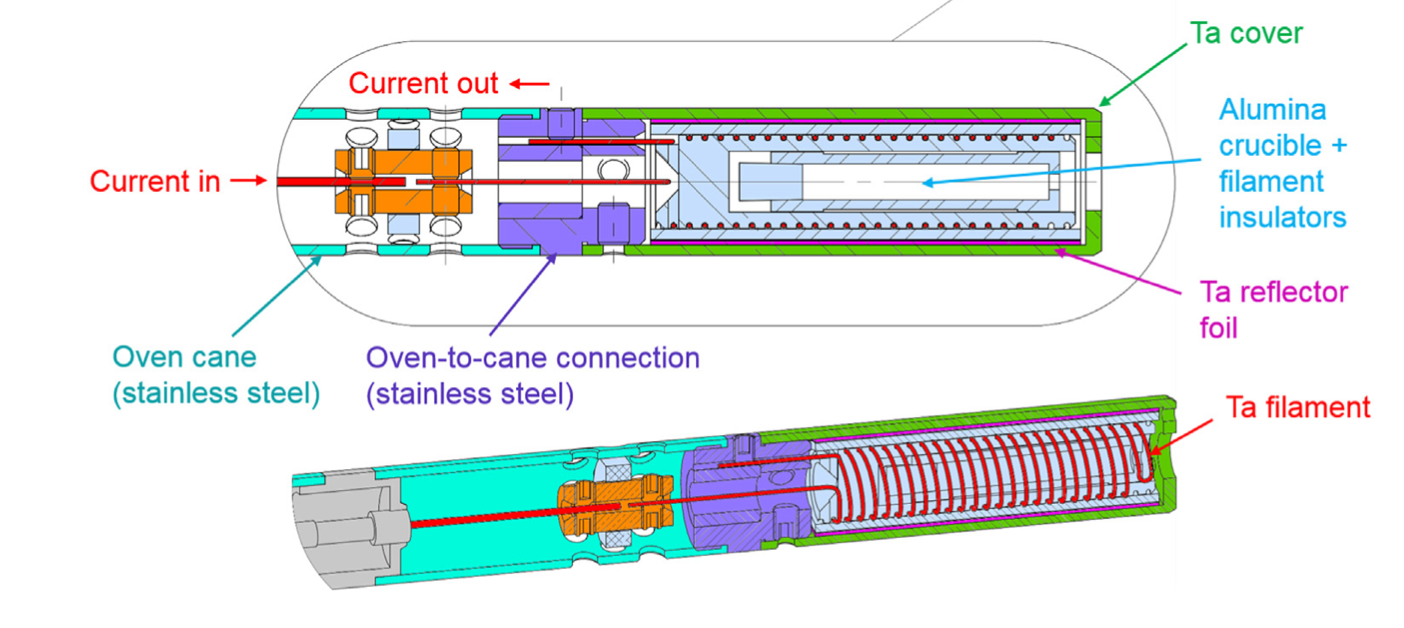 Lithium laser target at LIS
12
Li evaporation test is in preparation
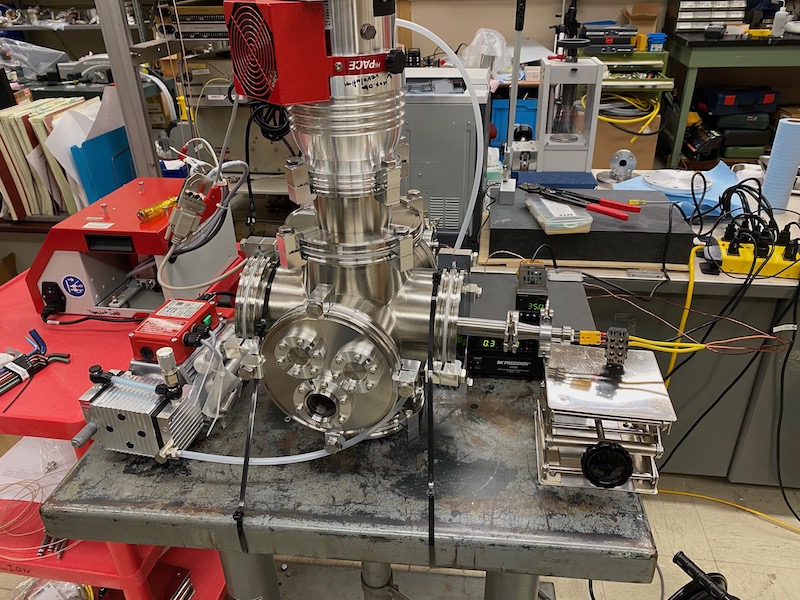 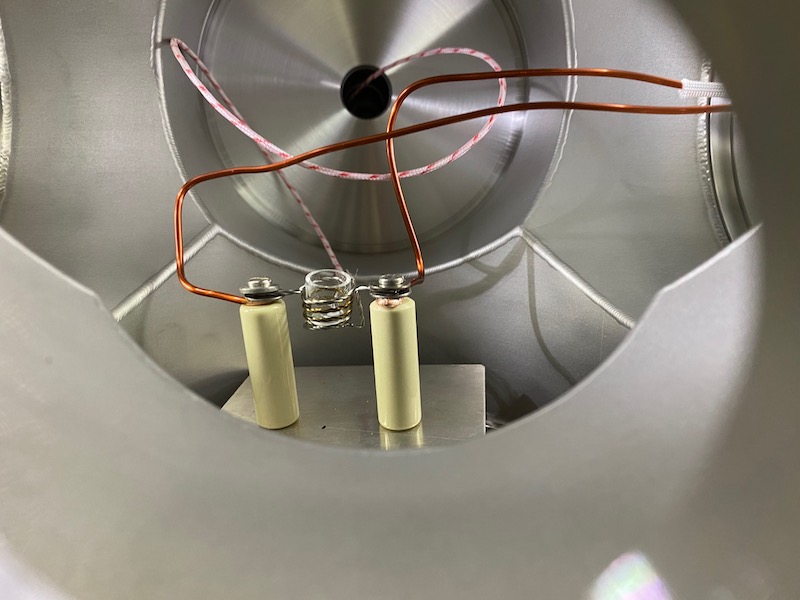 13
Based on the evaporation experiment, we will design temperature distribution in the ECRIS.
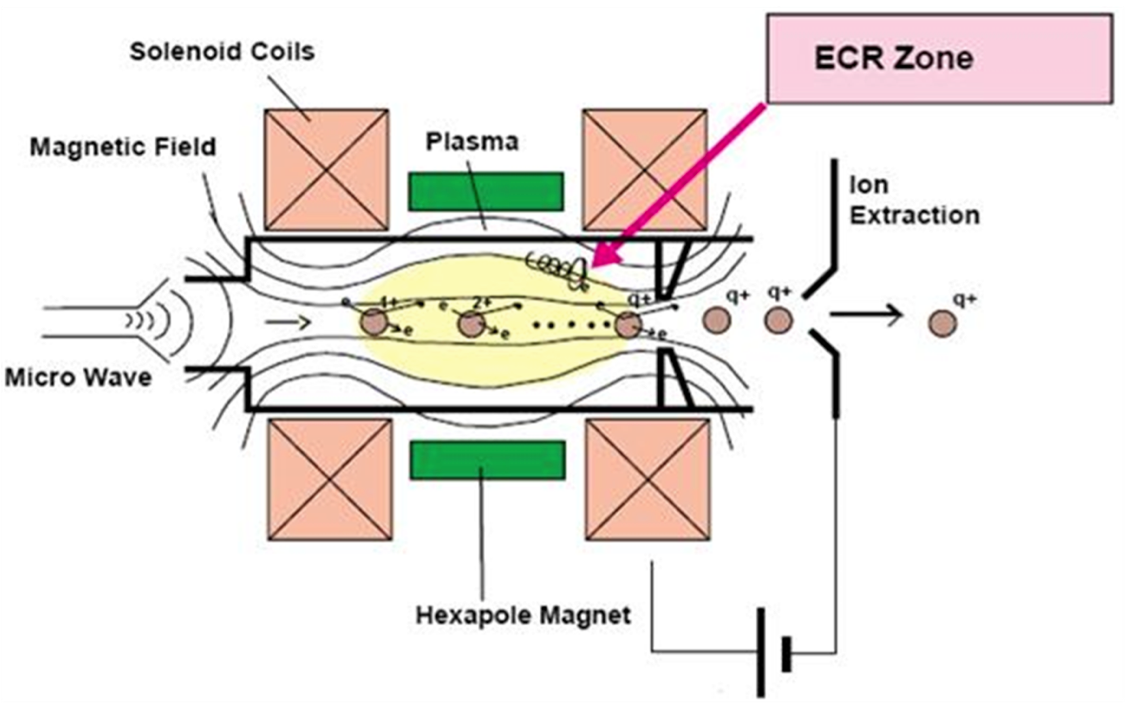 Heat insulator to protect PM
Hexapole is usually made of Nd magnet.
To avoid Li condensation, all the surface will be kept above 200 C.
14
18 GHz microwave needs 6.4 kG.
Nd2Fe14B is commonly used to form hexapole field for transverse confinement.
However, it is strongly recommended below 100 C to avoid irreversible demagnetization.

Choice of a different PM material.
Electrical magnet without core. (Core cannot be used because it will reduce the axial field of the solenoids.)
Good design to prevent thermal penetration to the hexapole magnet.
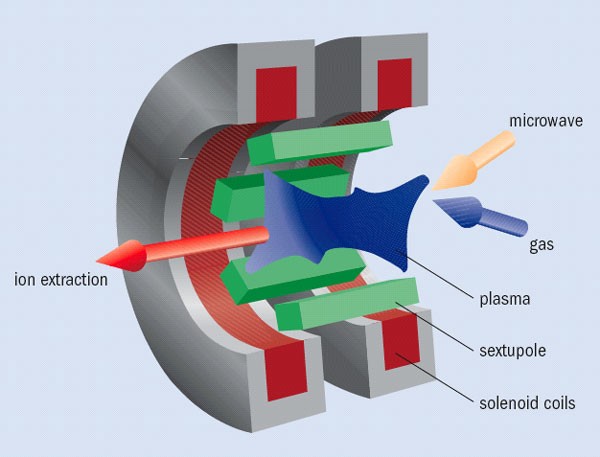 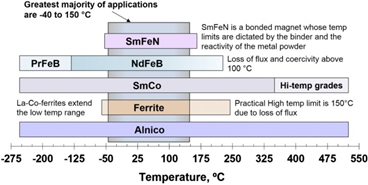 Solenoid mirror and cusp field
15
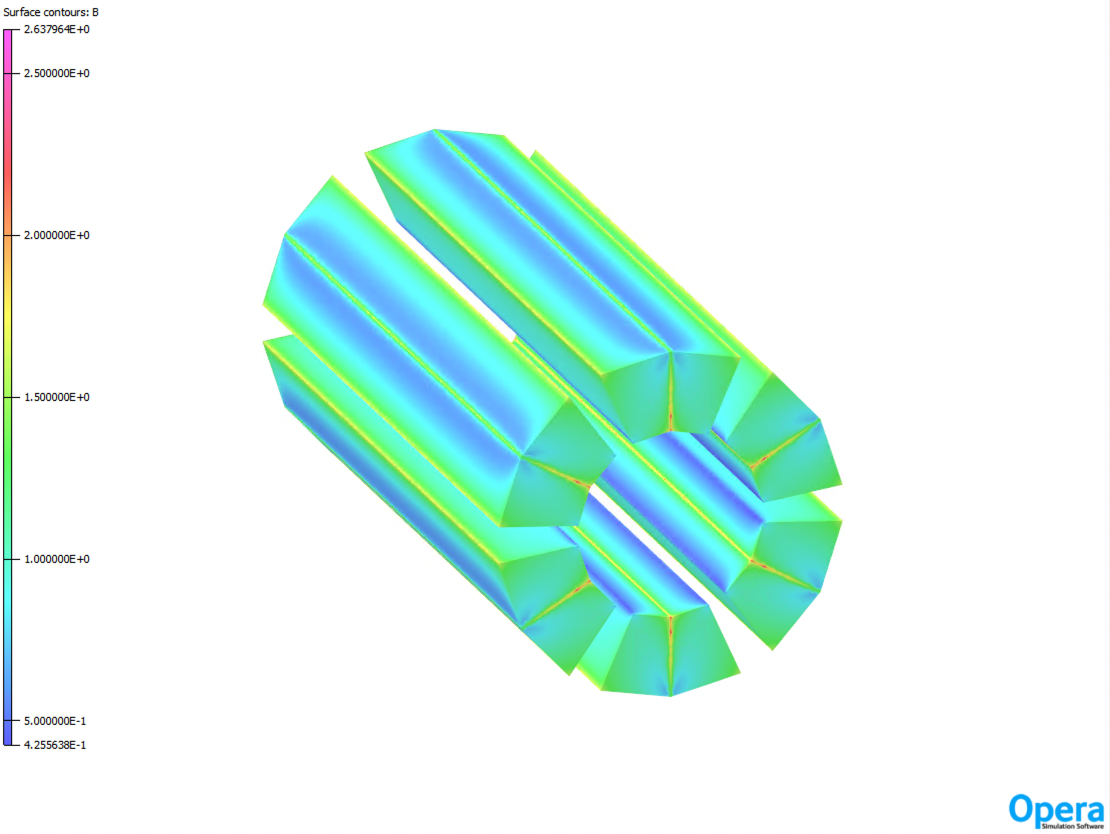 300 mm
84 mm
Permanent magnet hexapole
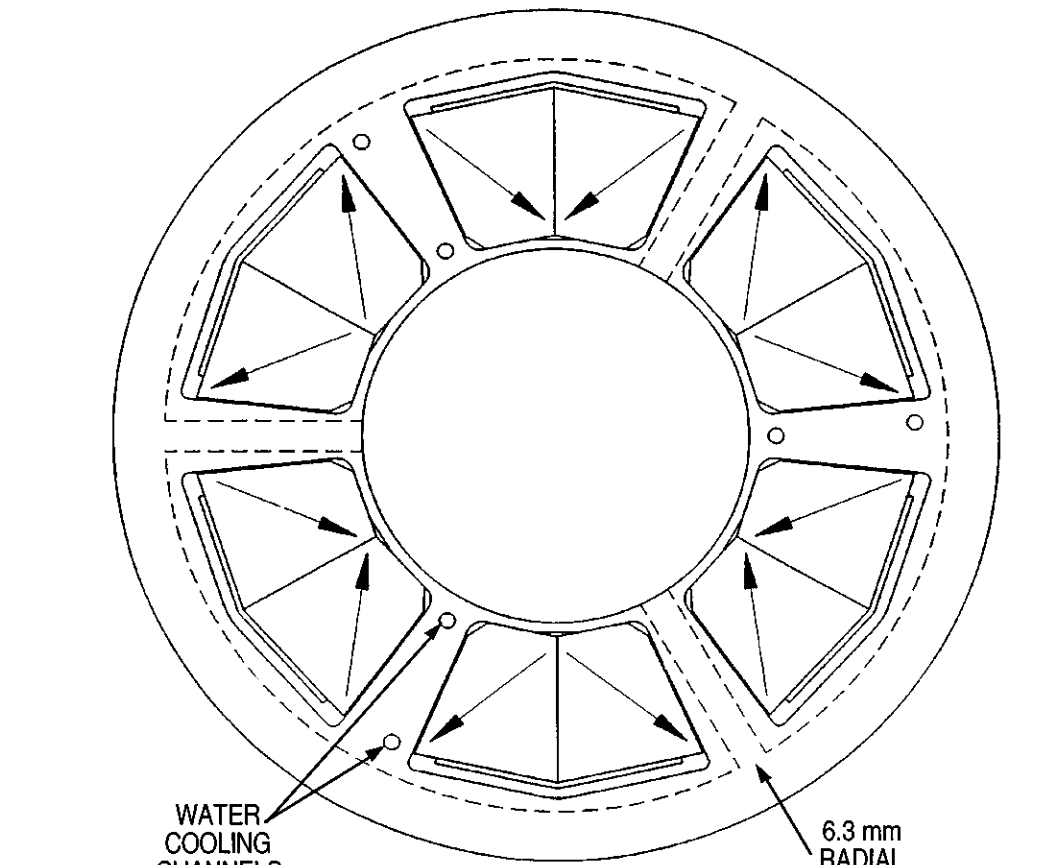 The simulation was conducted based on ANL's ECR design.
34.7
31.7
52 deg
2
24 deg
150
156
86
ID 80 mm
60 deg
78.7 deg
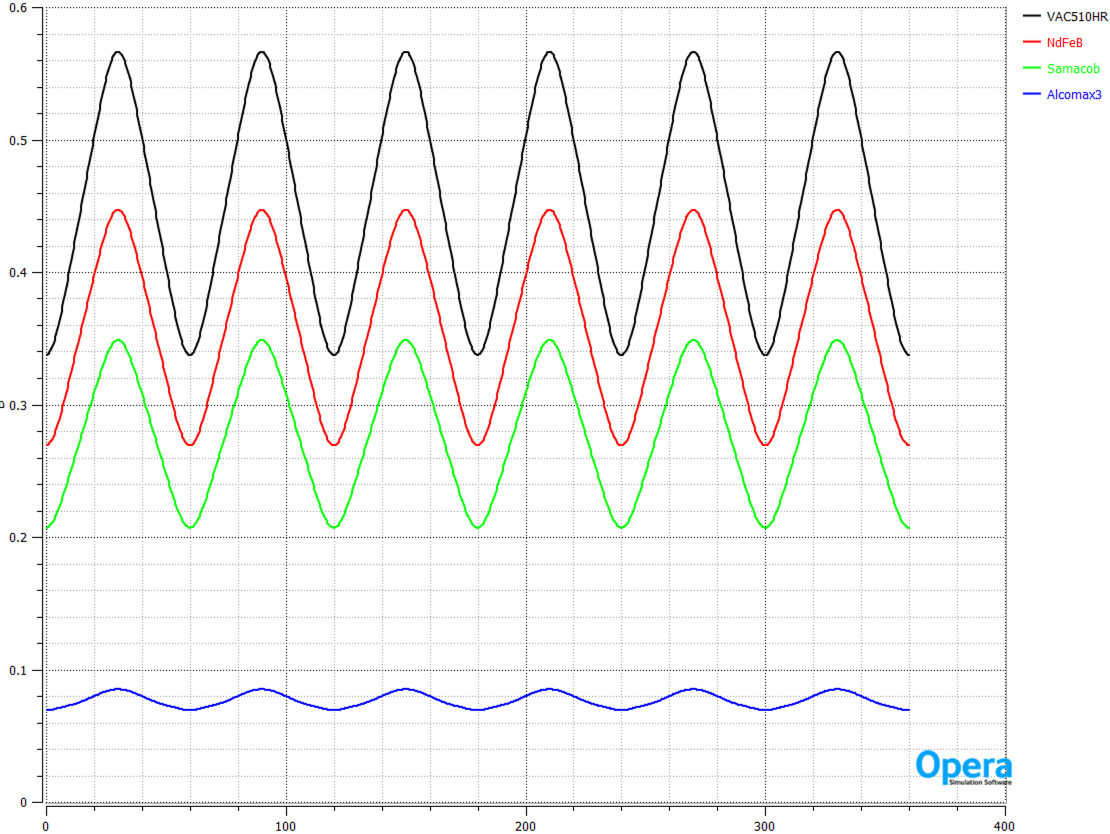 Nd Magnet
Samarium-cobalt magnet
Alnico magnet
18
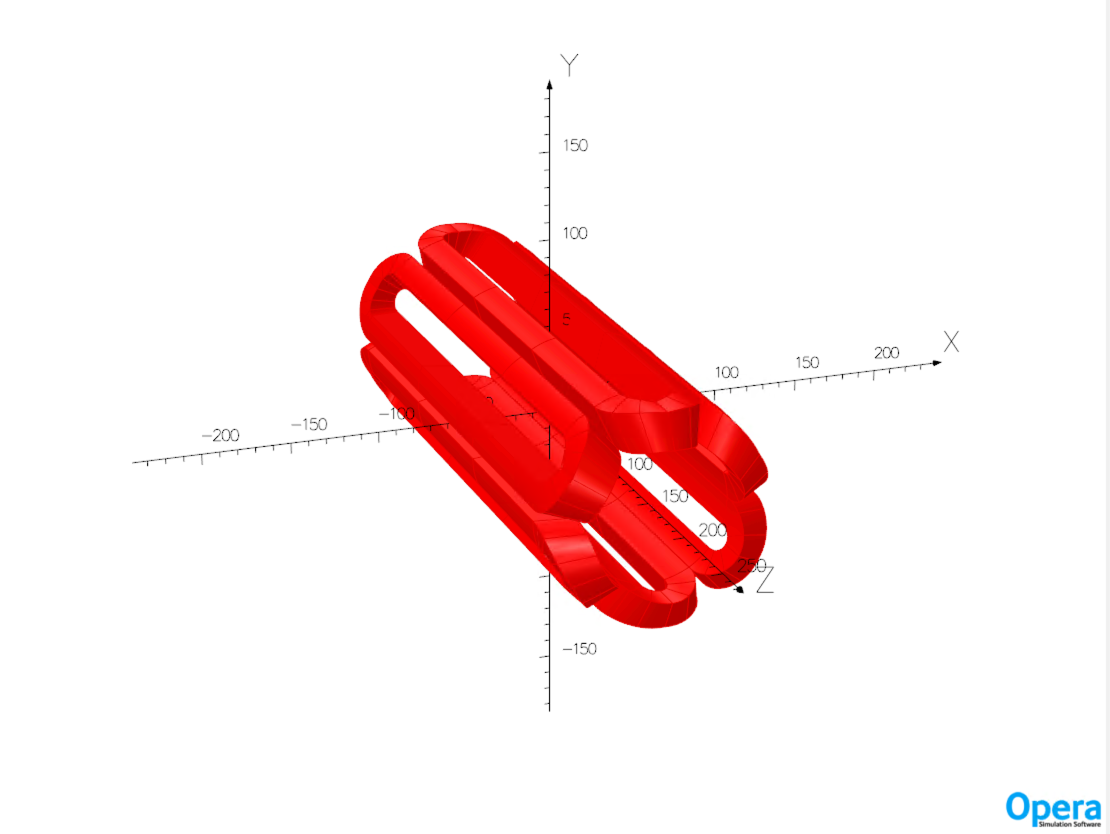 Electromagnet can be used??
Same dimension as the PM model
19
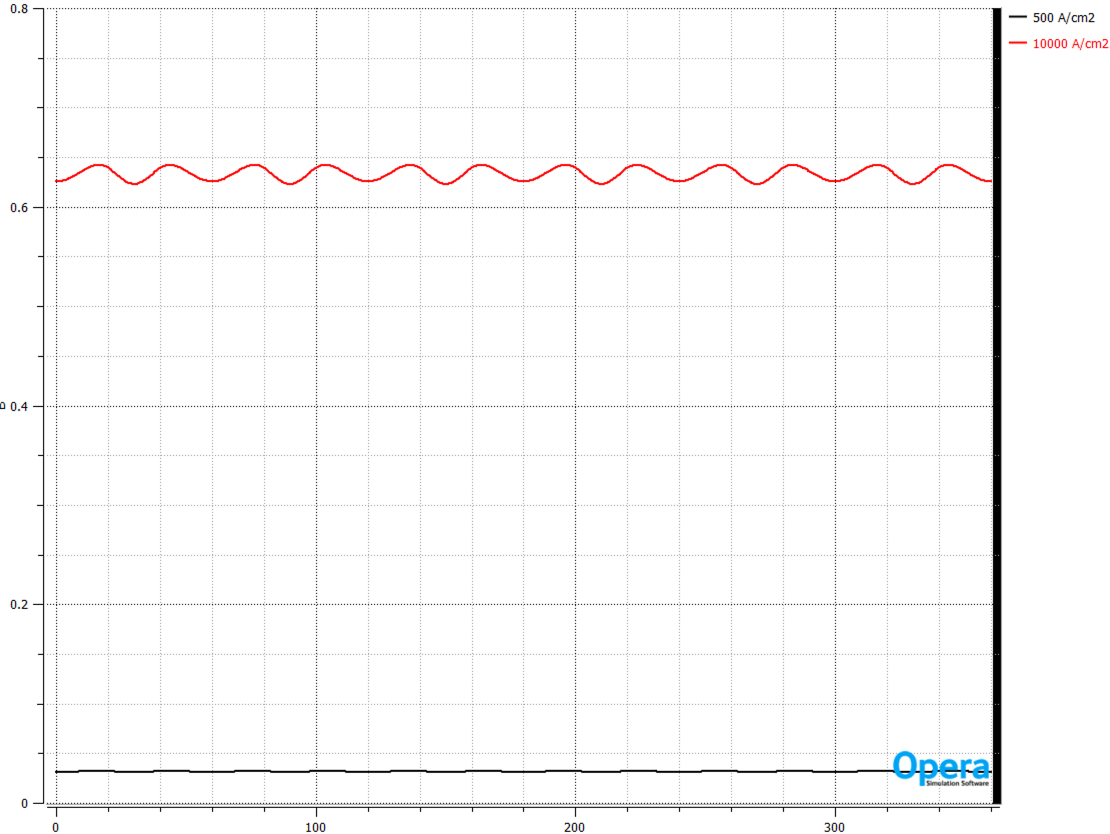 20X      10 % duty factor and 5 times of temperature rise.
Probably too extreme!
Typical water cool condition.
20
TEST ECRIS is proposed
for investigating the feasibility and beam current.
Design of microwave feed line
Design of plasma chamber
Heat insulation 
   to permanent magnets
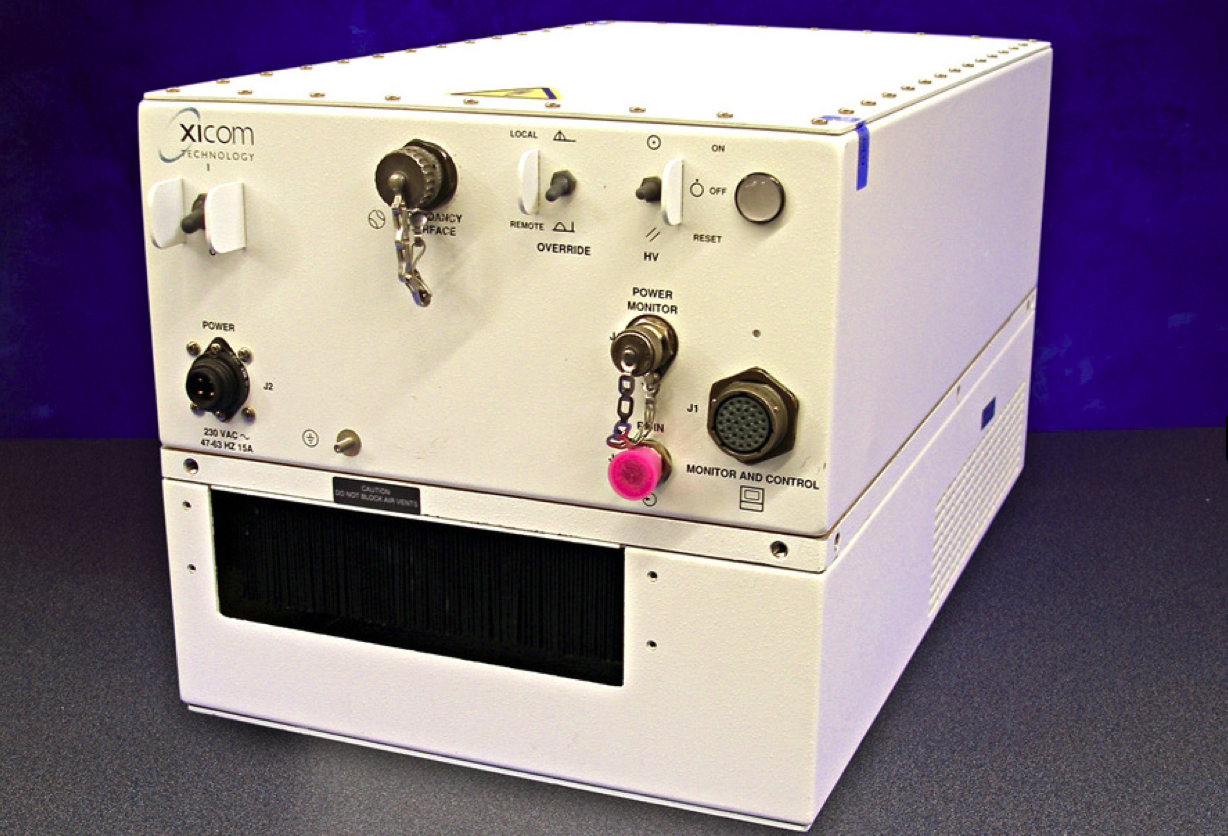 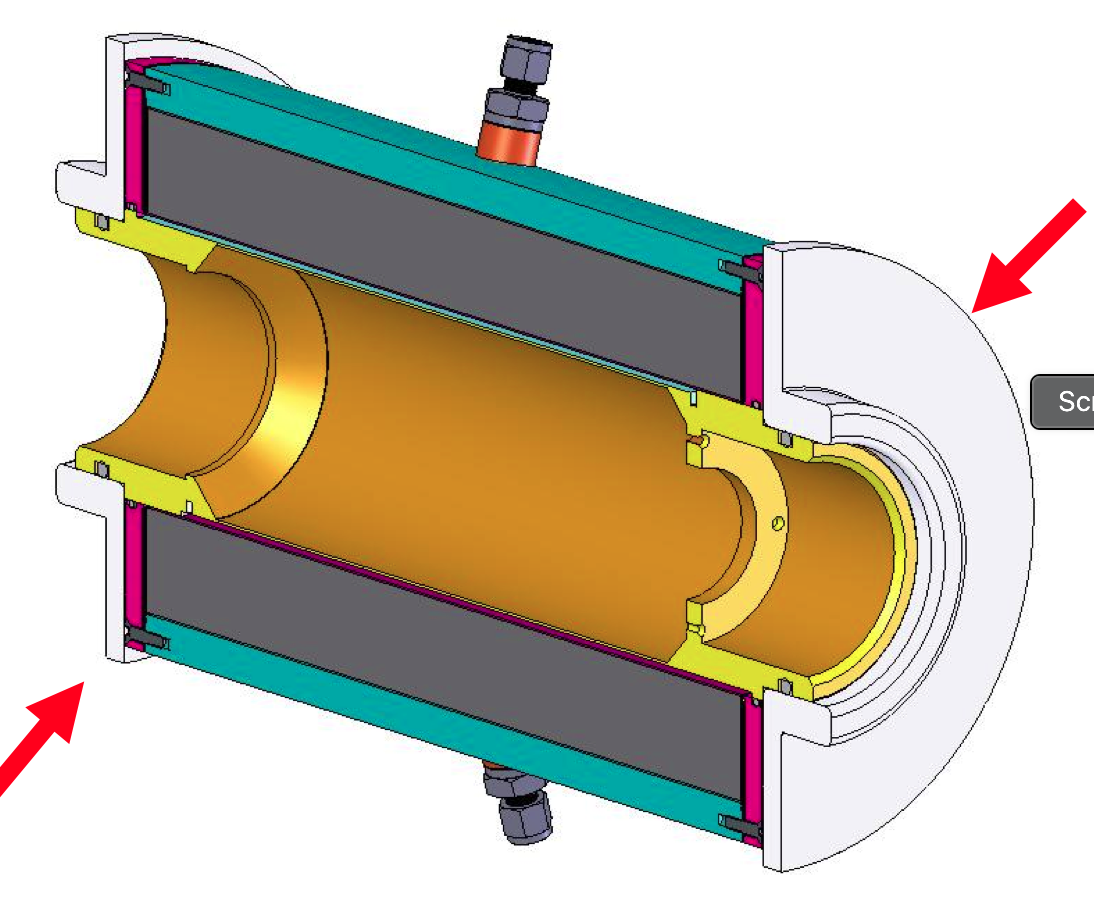 Volume less than 0.5L
Design of beam extractor
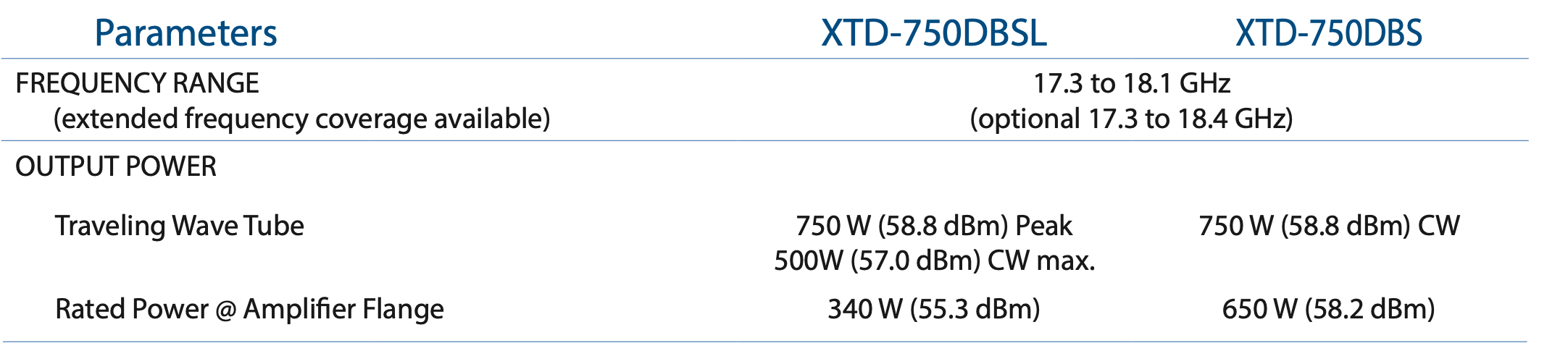 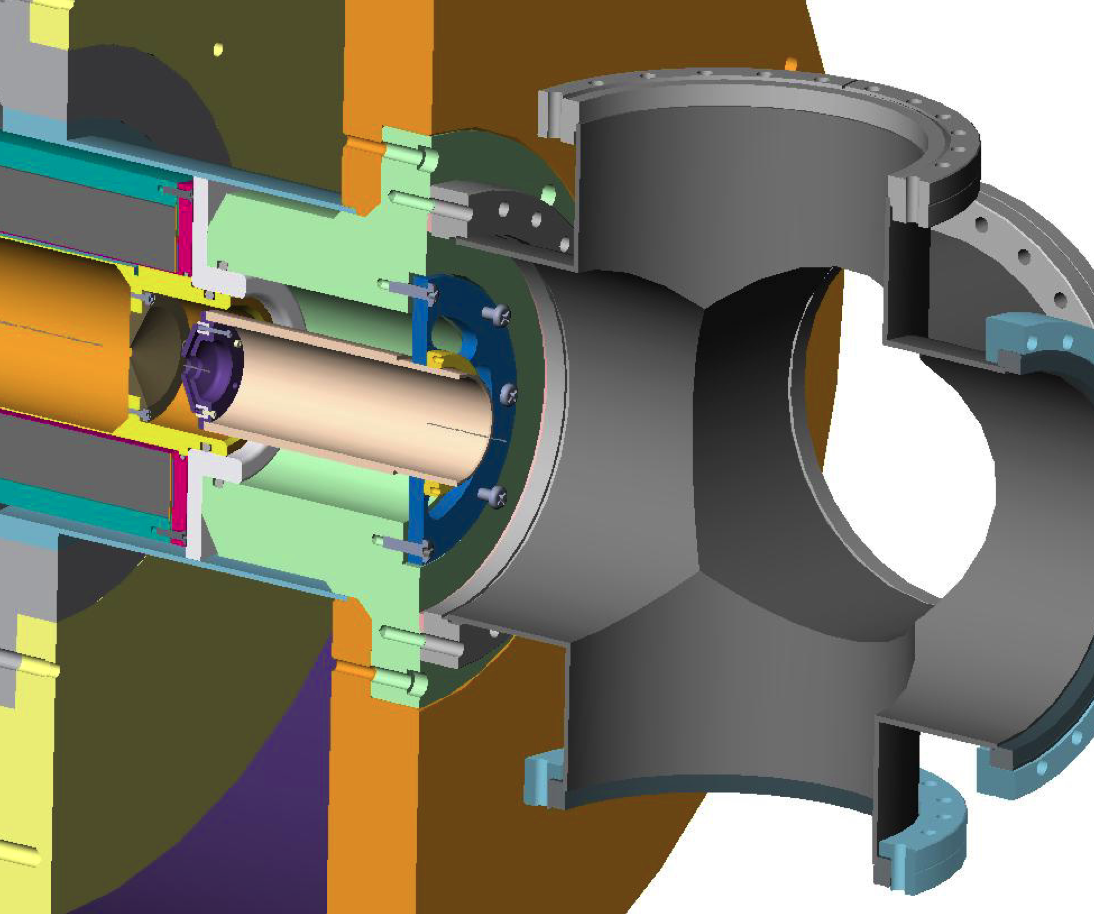 Avoid condensation
 of lithium
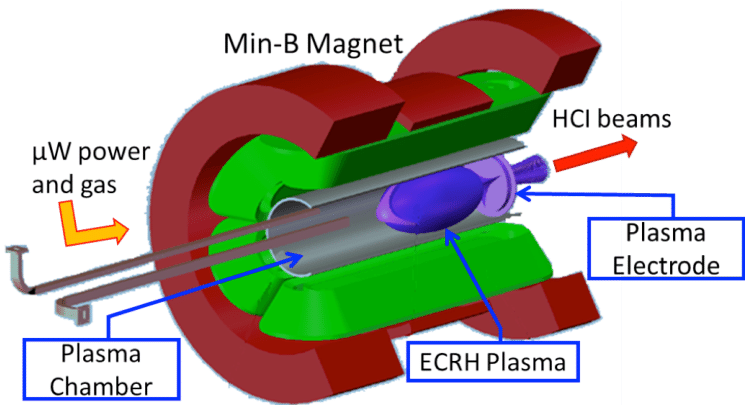 21
Effect of a support gas will be also tested.
1.68 T at extraction aperture
Li3+: 2mA
Li2+: 2mA
Li1+: 2mA
Extraction aperture R=3mm
30 kV- -3kV - 0
Z=400 means 100 mm
(Mesh uniti is 0.25 mm)
R=40 means 10 mm
(Mesh uniti is 0.25 mm)
1.68 T at extraction aperture
ZEND=400 (100 mm)
R-rms ~5.6 mm
1 T at extraction aperture
1 T at extraction aperture
ZEND=400 (100 mm)
R-rms ~5.6 mm
Summary
Proton and deuteron ECRIS can be built or purchased.
mA class LI3+ ECRIS is a challenging task.
Li is chemically highly reactive. Needs to establish maintenance procedure.
Li vapor supply systems will be studied. External oven, internal oven or laser.
Hexapole magnet design must be experimentally confirmed.
Based on test ECRIS study, we will scall every design parameters.
He2+ can be delivered from the Li ECRIS.
Establish high current ECRIS for He2+ and Li3+ beams.
26